Energi
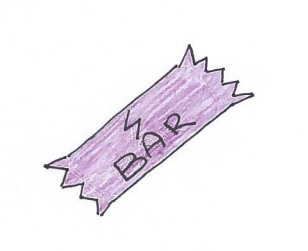 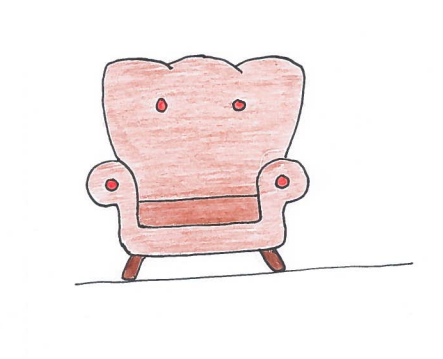 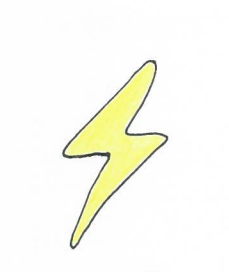 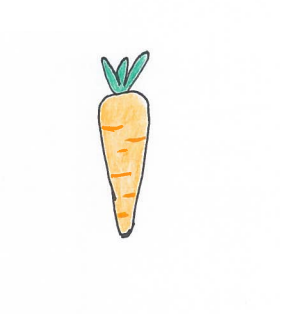 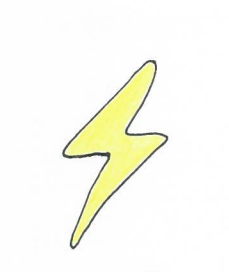 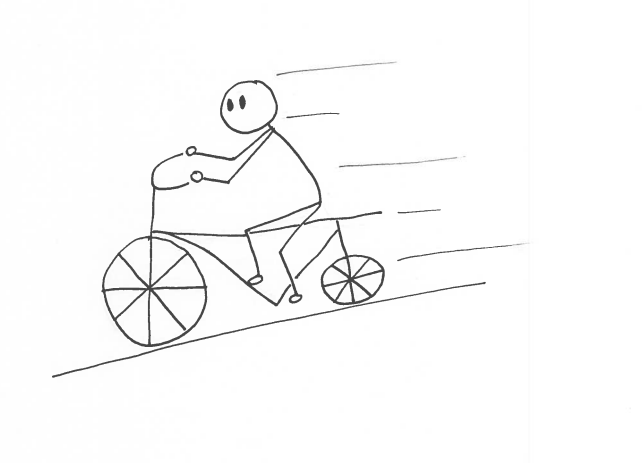 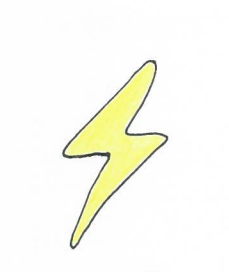 Vil du vide mere om energi kan du læse mere her:
https://www.energy.dtu.dk/forskning/energileksikon/energienheder
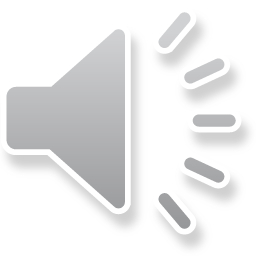 Energi
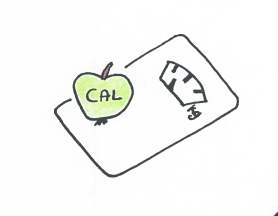 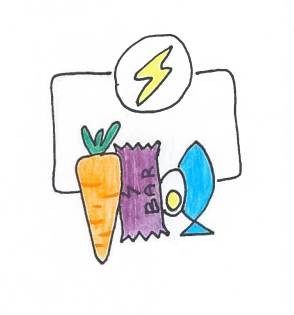 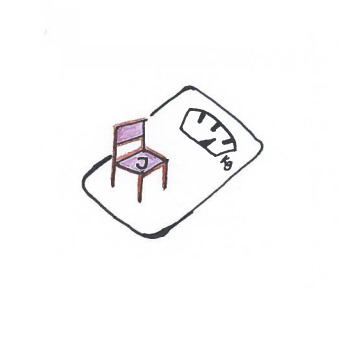 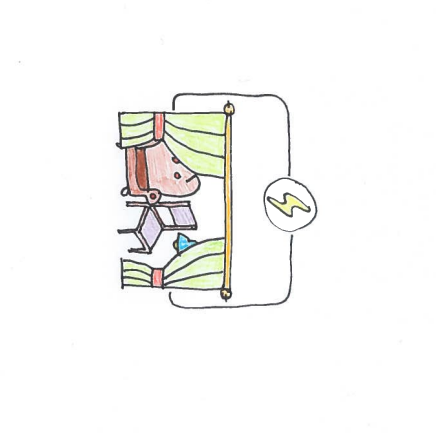 [ kJ/kg ]
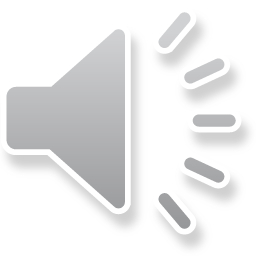 Energi
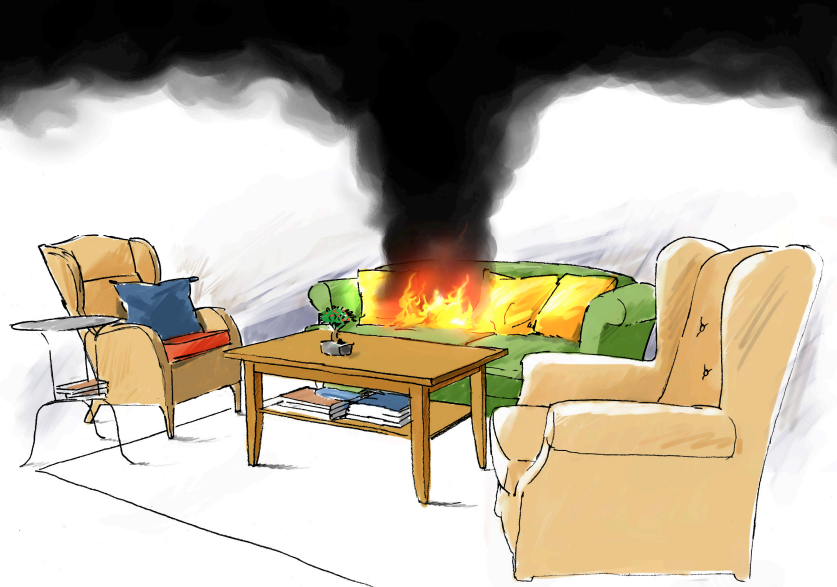 Jo mere materiale, der brændes af.

Jo mere energi er blevet frigives.

Mere energi = højere temperatur
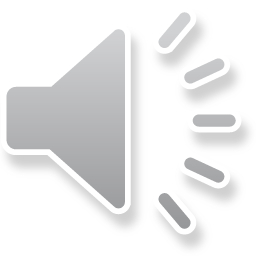